FICHA DE OBRA TERMINADA
PERIODO MAYO - JUNIO
PROYECTO DE REMODELACION DE ESPACIO INFANTIL EN CADICONTRATO OPM-SFR/2019-013
PRESUPUESTO DE LA OBRA con IVA : $ 93,437.36
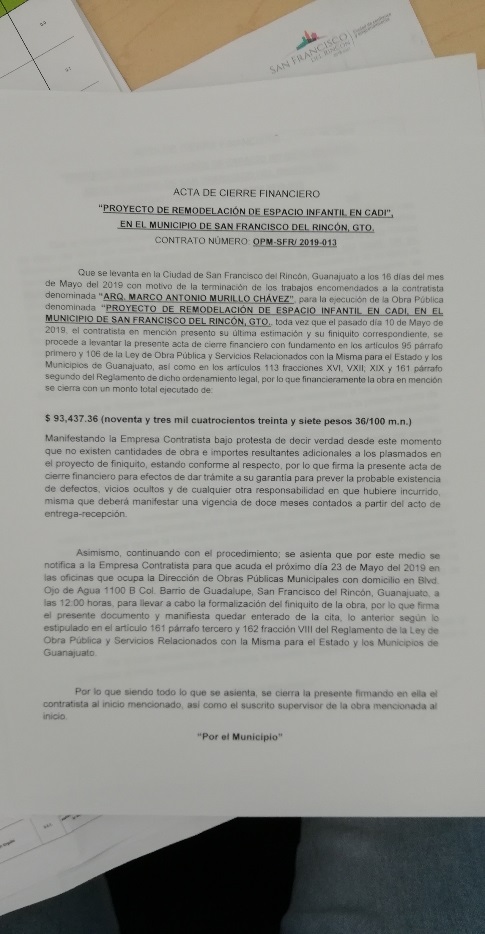 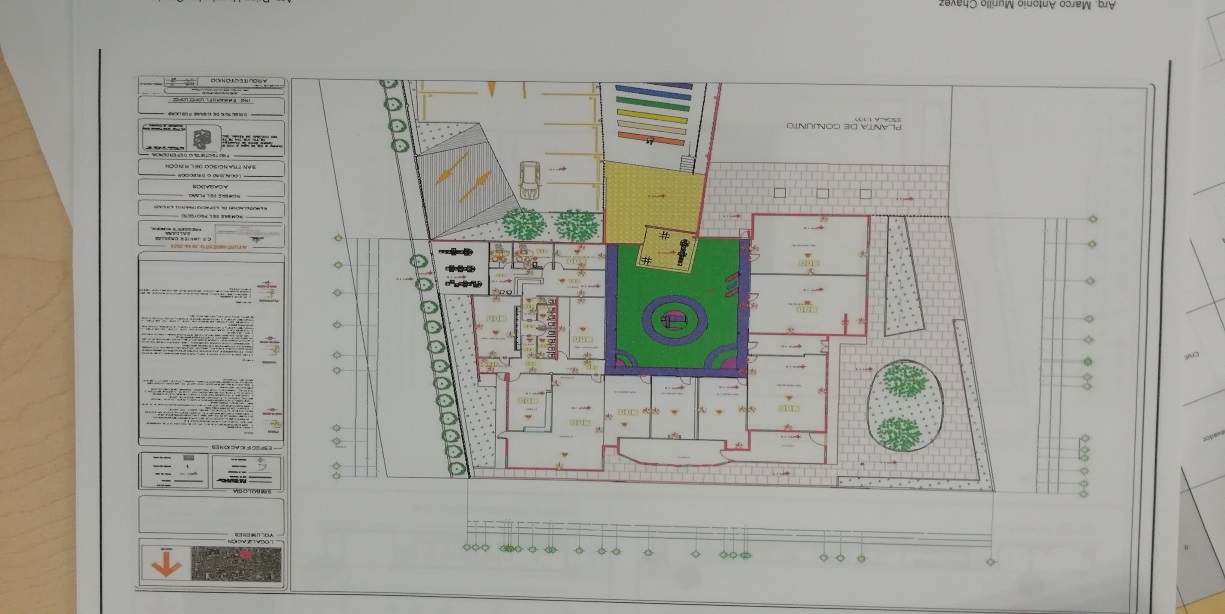 DESCRIPCION DE LOS TRABAJOS
REALIZACION DE LEVANTAMIENTO FISICO DEL EDIFICIO (TOMAR MEDIDAS).
REALIZACION DE PLANOS ARQUITETONICOS (CORTES, FACHADAS, PLANTAS)
REALIZACION DE PLANOS DE ALBAÑILERIA
REALIZACION DE PLANOS DE ACABADOS
REALIZACION DE PLANOS DE  DETALLES CONSTRUCTIVOS
REALIZACION DE PLANOS HERRERIA Y CANCELERIA
REALIZACION DE PLANOS HIDRAULICOS Y SANITARIOS
REALIZACION DE PLANOS DE INSTALACION ELECTRICA 
REALIZACION DE MEMORIA DE CALCULO ELECRICO Y LUMINICO 
REALIZACION DE CATALOGO DE CONCEPTOS
SAN FRANCISCO DEL RINCÓN, GTO.
1 DE 1